Symmetrie
Simetrie [ssimetrie]
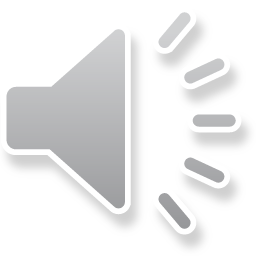 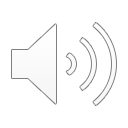 Die Figur ist symmetrisch.
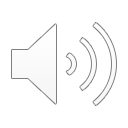 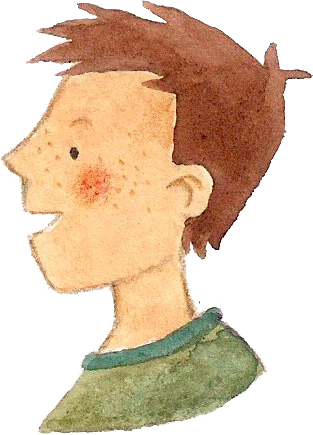 Figura este simetrică.
[figura jesste ssimetrika]
die Symmetrieachse
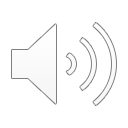 Axa simetrică[axa ssimetrika]
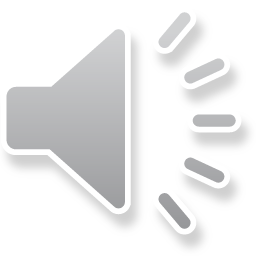 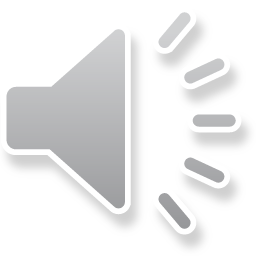 A oglindi [a oglindi]
Spiegeln
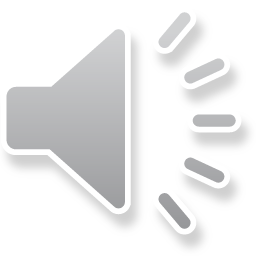 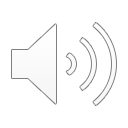 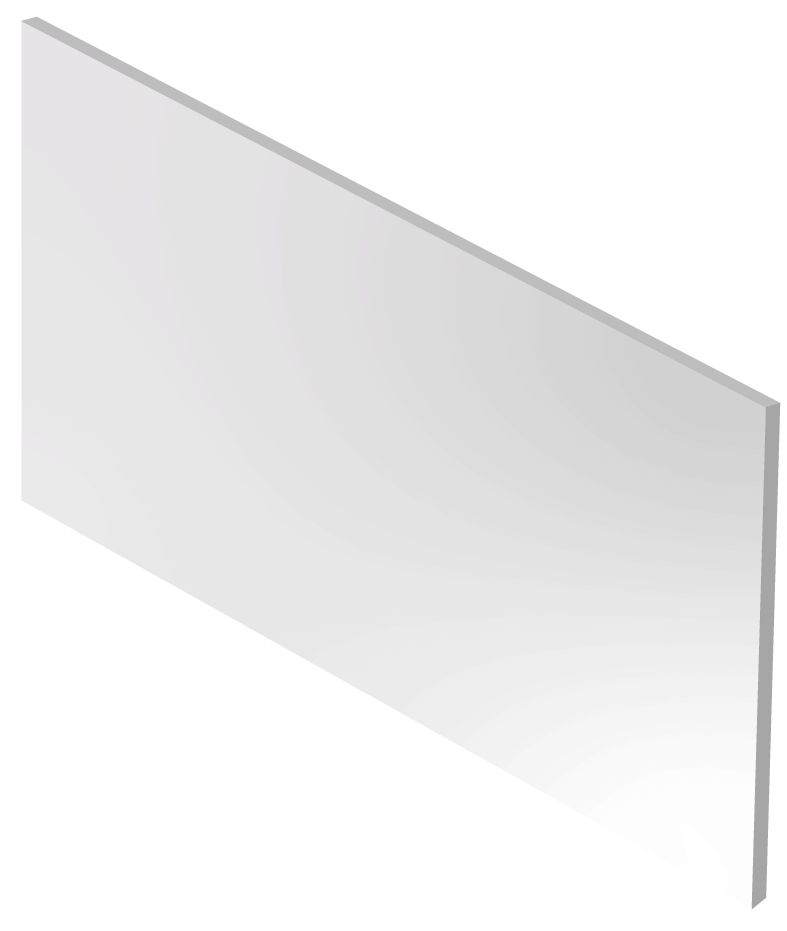 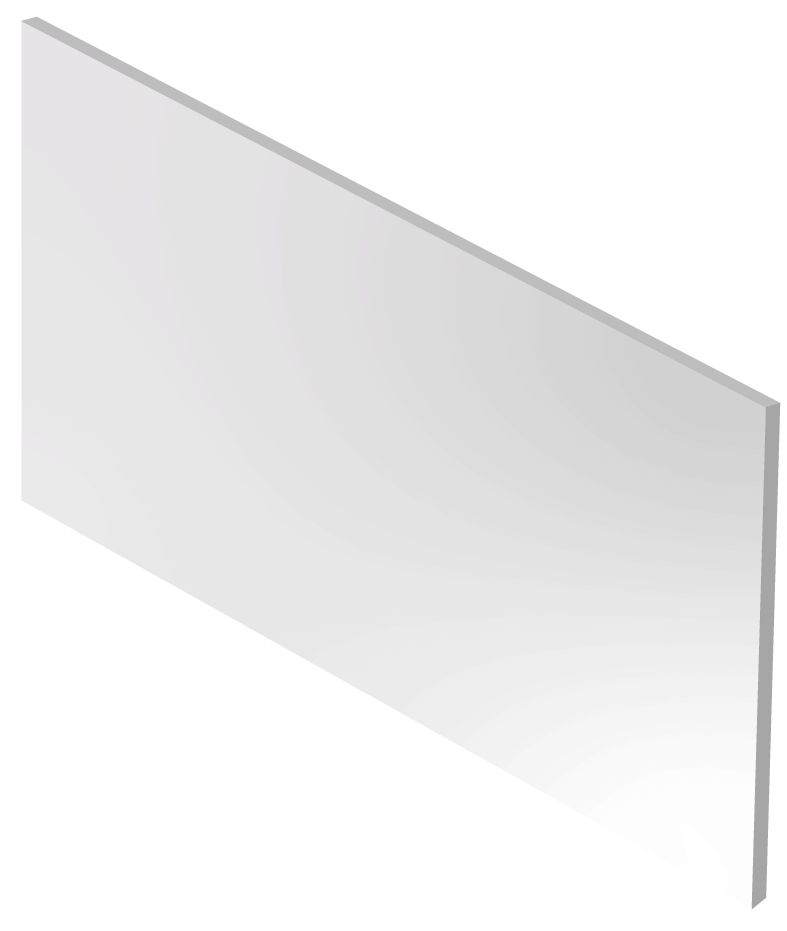 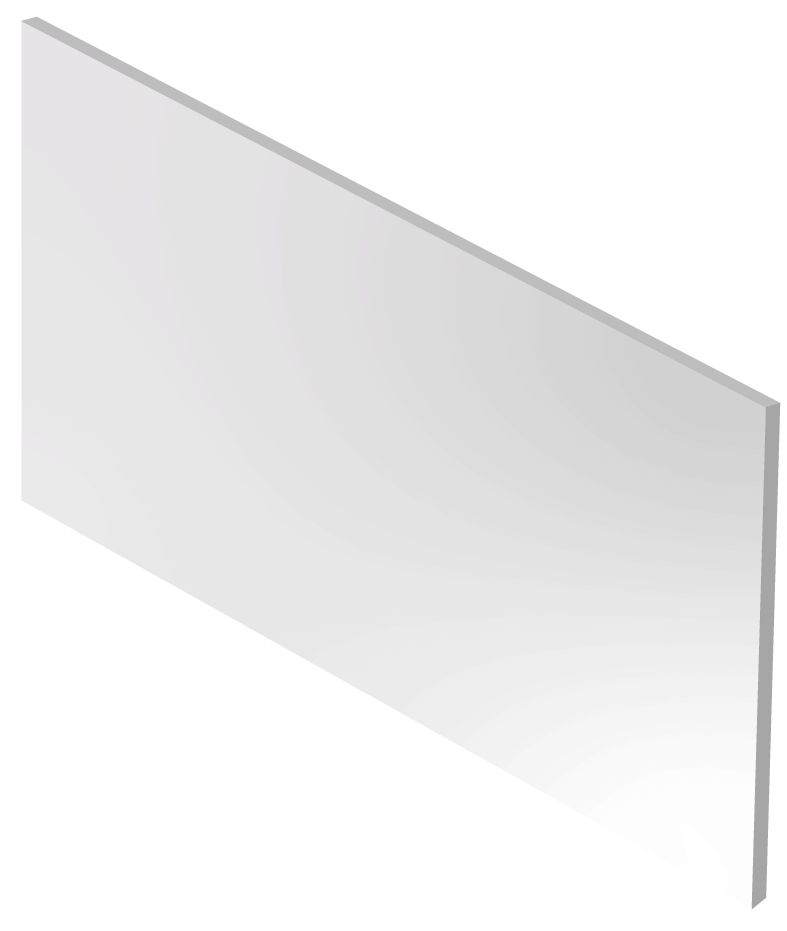 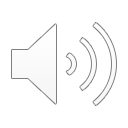 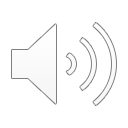 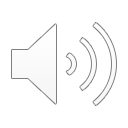 der Spiegel
spiegeln
das Spiegelbild
Oglinda[oglinda]
A oglindi[a oglindi]
Imaginea în oglindă[imaginea in oglinda]
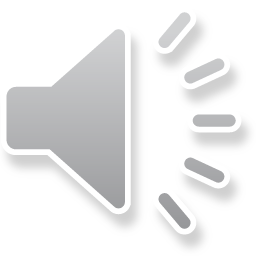 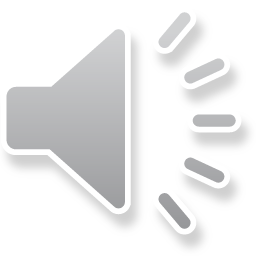 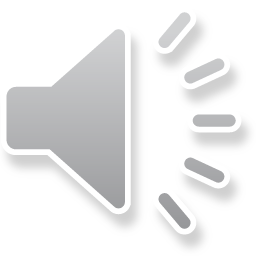 A oglindi [a oglindi]
Spiegeln
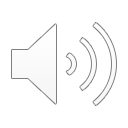 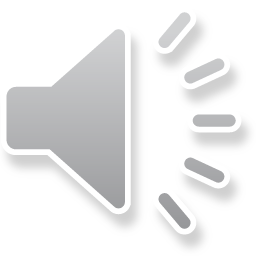 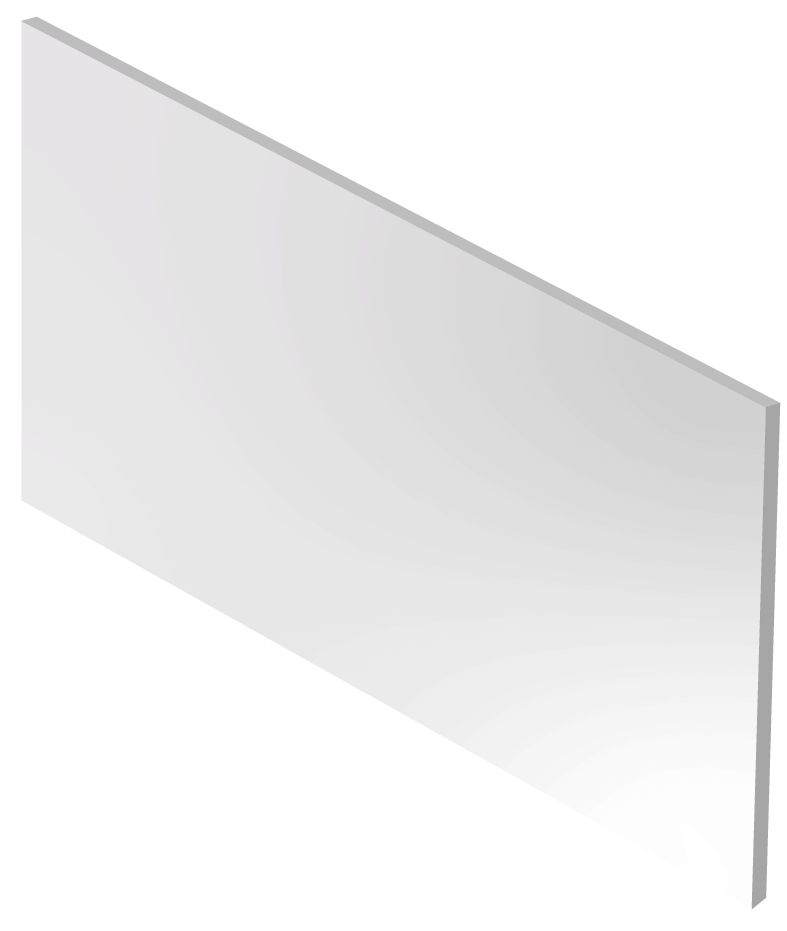 die Spiegelachse
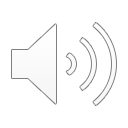 Axa oglinzii[axa oglinsi]
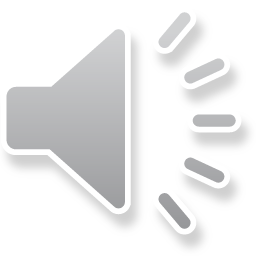 Wir Zeichnen
Noi desenăm [noj dessenam]
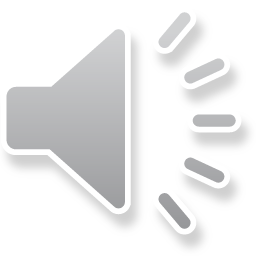 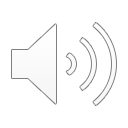 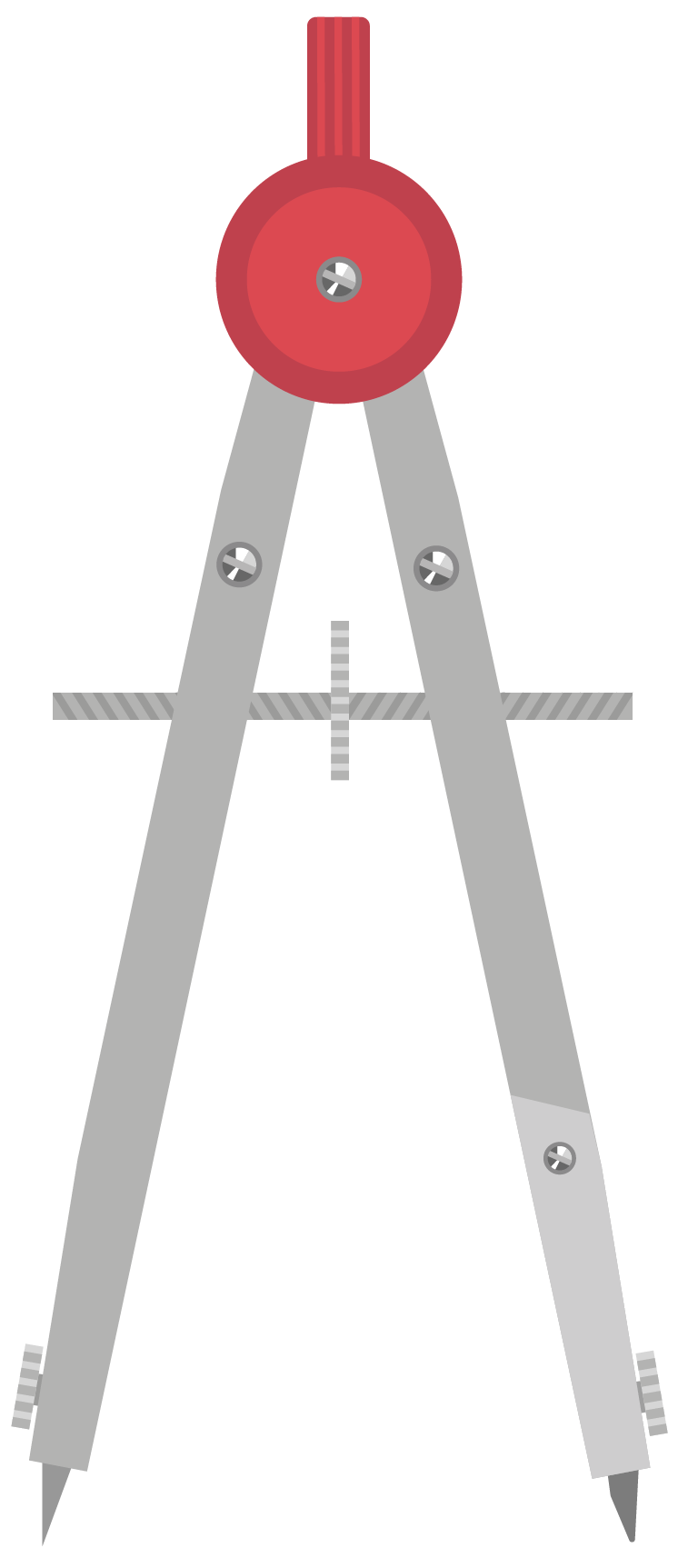 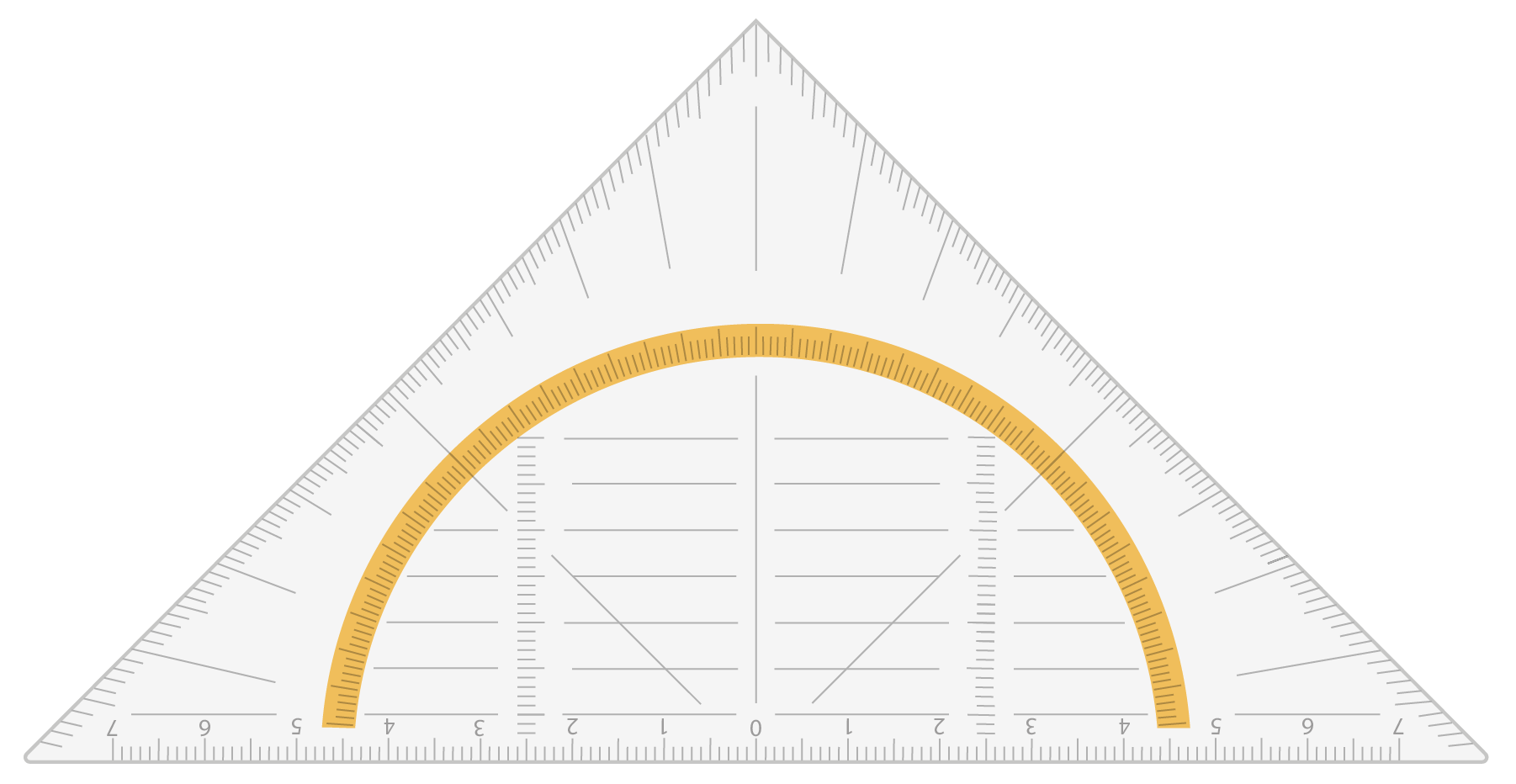 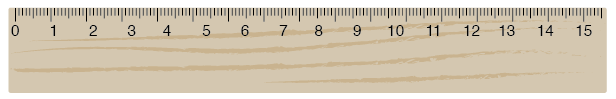 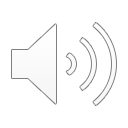 der Zirkel
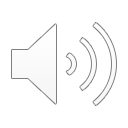 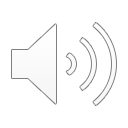 das Geodreieck
das Lineal
Echerul[eker]
Compasul[kompassul]
Linearul[linearul]
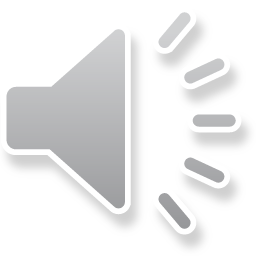 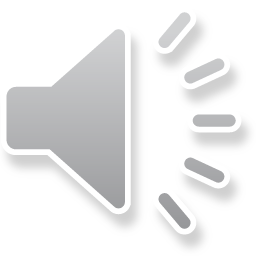 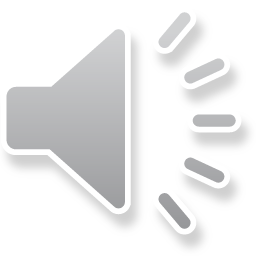 Die Geraden sind parallel zueinander.
Die Geraden sind senkrecht zueinander.
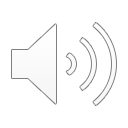 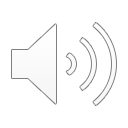 Laturile sunt paralele.[laturile ssunt paralele]
Laturile sunt perpendiculare.[laturile ssunt perpendikulare]
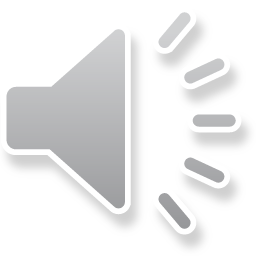 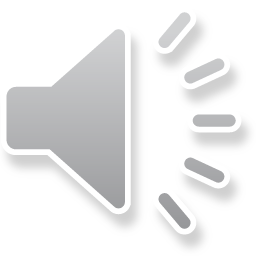